Predistribution Strategies as an option for black economic empowerment
Rethinking Economics in Africa Festival
Ebrahim-Khalil Hassen 
khalil@zapreneur.com
Chapter 11: Return-to-workers: Trade Union Investment Companies and ESOPS
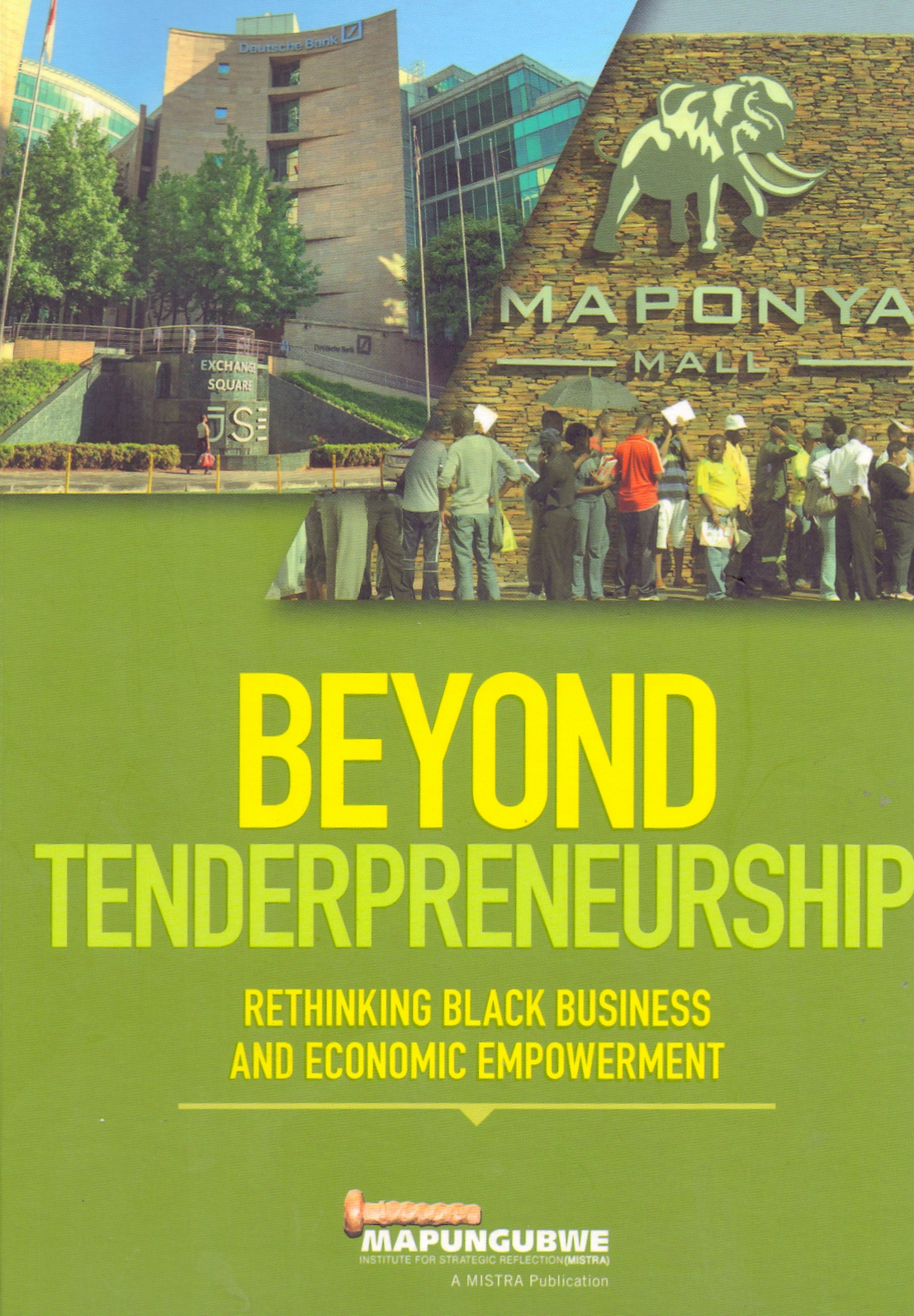 Key Findings
Paper available at https://mistra.org.za/mistra-media/return-to-workers-trade-union-investment-companies-and-esops/
Market Structure / Oligopoly
Unemployment
Inequality
Current Approach - Better Improve “The Rules”
Bad Outcome

State Capture
Rentier Economy
Better Outcomes

Inclusive Institutions
Inclusive Growth
Current Approach Seeks Better Outcomes Without Changing Context

Is there an alternative?
Core requirements not in dispute… details disputed
Public Service Reform
Sustainable Fiscal Policy
Economy Wide Reforms
Distribution
Predistribution

Pre-distribution (or Predistribution) is the idea that the state should try to prevent inequalities occurring in the first place rather than ameliorating them via tax and benefits once they have occurred, as occurs under redistribution.
Redistribution

The distribution of something in a different way, typically to achieve greater social equality. Both taxes and shares in this context
Distribution
Predistribution

Provide a tax holiday for small business.

Ensuring 25% of procurement to small business
Redistribution

Institutionalise SRD
Example of “small” reforms
Distribution
Redistribution

Asset based redistributions
BIG 
Educational support
Stakeholder Grant
Predistribution

Tax Holiday SMMEs
Security of tenure in TAA
Asset transfers
Support ESOPS
Productive activities for Trade Unions, Stokvels
SOE shareholding
Example of a wider set of reforms
Conclusion – Change the context
Predistribution measures must play a greater role in how we seek to equalise racial ownership patterns. 
Crucial to link predistribution measures to reform agenda in public service